Algebra: Forming Expressions
True/false
Reflect
Your Turn
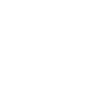 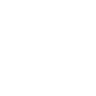 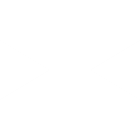 3 more than a
3 less than c
Rule
Your Turn
Your Turn - answers